Откуда берётся снег?
Проект по окружающему миру
1 класс
Без досок, без топоров
Через речку мост готов.
Мост- как синее стекло:
Скользко ,весело, светло.
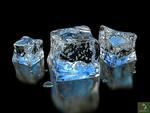 Он слетает белой стаей
И сверкает на лету.
Он звездой прохладной тает
На ладони и во рту.
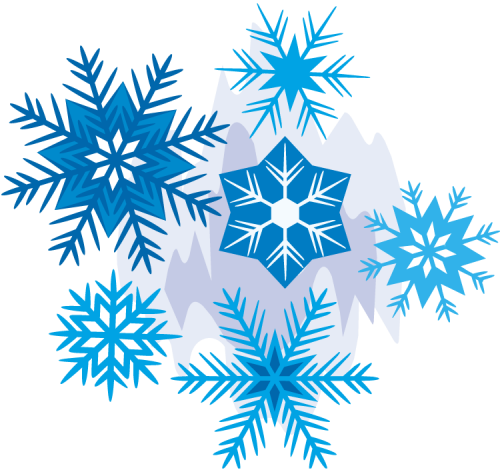 Рассмотрим свойства 
         снега и льда
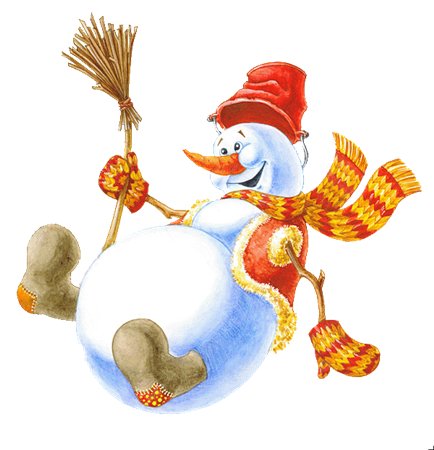 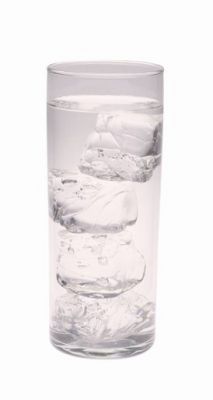 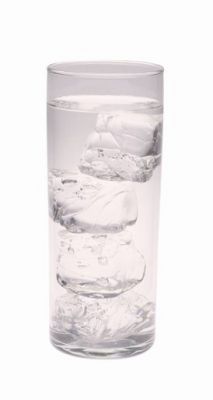 Снег и лёд в тепле 
образуют при таянии воду
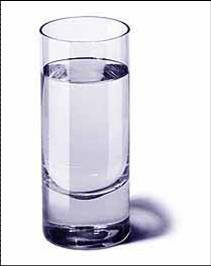 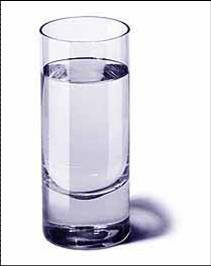 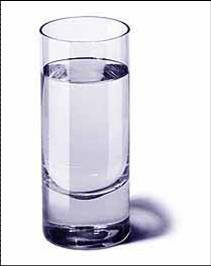 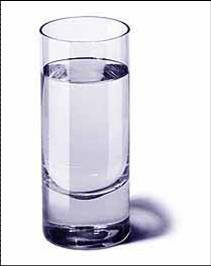 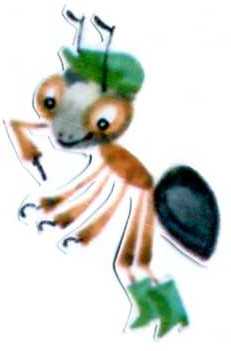 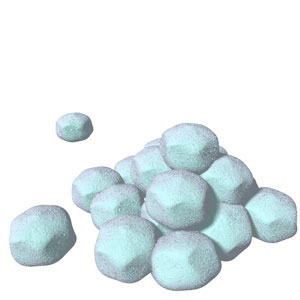 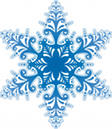 Снег белый
Лёд бесцветный
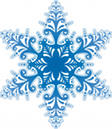 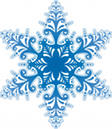 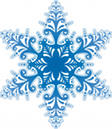 Снег непрозрачный
Лёд прозрачный
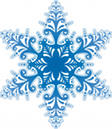 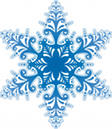 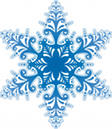 Снег рыхлый
Лёд хрупкий
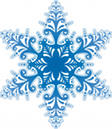 Откуда  образуется  снег?
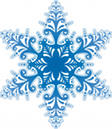 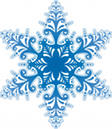 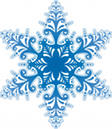 Туча по небу гулялаИ случайно задремала.Ветры буйные на волеУвидали:      туча спит,Как перину, Распороли — И оттуда пух летит… Пух летит — В глазах рябит,А поймаешь —Холодит.
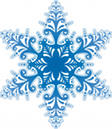 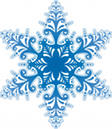 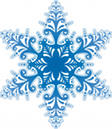 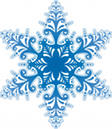 Как образуется лёд?
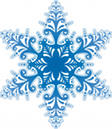 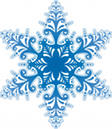 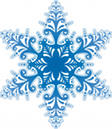 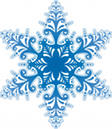 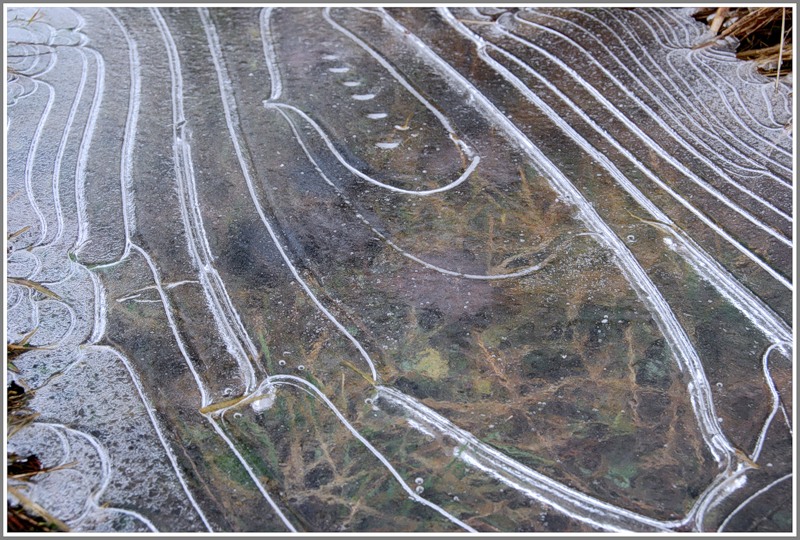 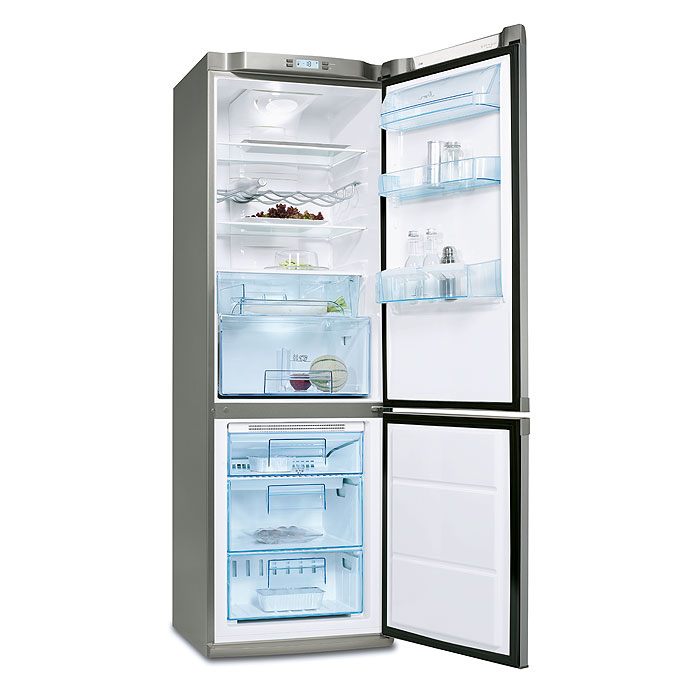